Профессионально-педагогическое образование в России: ориентиры развития
Дорожкин Евгений Михайлович ректор РГППУ,          
доктор педагогических наук, профессор
Основатели научной школы профессионально-педагогического образования
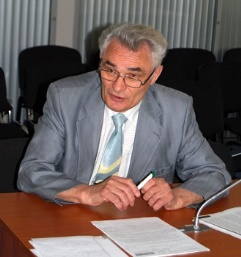 2
Особенности социально-технологических изменений общества
изменение мира профессий – исчезновение, трансформация, возникновение новых;
  «трансфессия» - вид трудовой активности, реализуемый на основе конвергенции компетенций, принадлежащих разным областям социально-профессиональной деятельности;
социокультурное пространство, интегрирующее реальную и виртуальную действительность;
преобразование традиционного мира профессий: Атлас новых профессий.
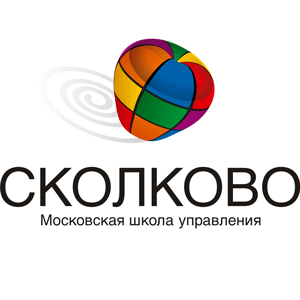 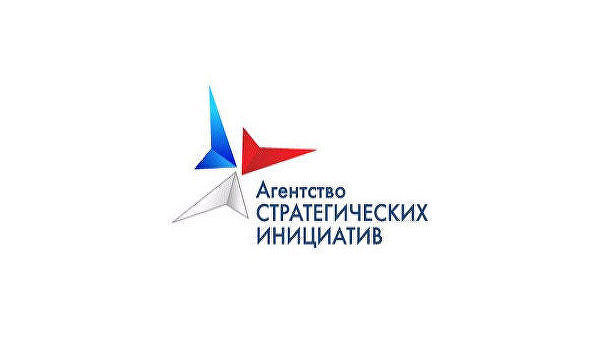 3
Особенности педагогики профессионального образования
4
Методологические основания.Миссия профессионально-педагогического образования (ППО)
5
Методологические основания.Цель методологии ППО
6
Методологические основания.Концептуальные положения ППО
7
Методологические основания.Методологические подходы
8
Методологические основания. Методологические принципы
9
Методологические основания.Частные принципы проектирования содержания ППО
10
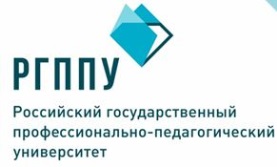 Концептуальная модель профессионально-квалификационной структуры педагогических кадров для системы профессионального образования
11
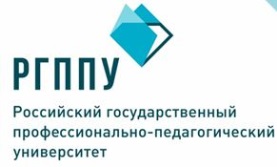 Концептуальная модель профессионально-квалификационной структуры педагогических кадров для системы профессионального образования (окончание)
12
Модель профессионально-образовательной платформы субъектов профессионального образования
13
Профессионально-образовательные технологии
14
Меры по дальнейшему совершенствованию ППО
15
Меры по дальнейшему совершенствованию ППО (продолжение)
16
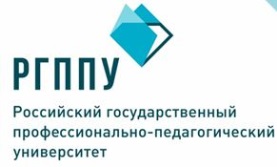 Меры по дальнейшему совершенствованию ППО (окончание)
РГППУ – научно-методический центр профессионально-педагогического образования России.
17
Заключение
РГППУ –
подготовка специалистов для сферы профессионального образования; 
развитие квалификации педагогических работников системы профессионального образования; 
организация фундаментальных и прикладных исследований в области профессиональной педагогики;
научно-методическое, учебное обеспечение систем подготовки, переподготовки и повышения квалификации работников профессиональной школы.
подготовка кадров для корпоративного обучения и инклюзивного образования.
18
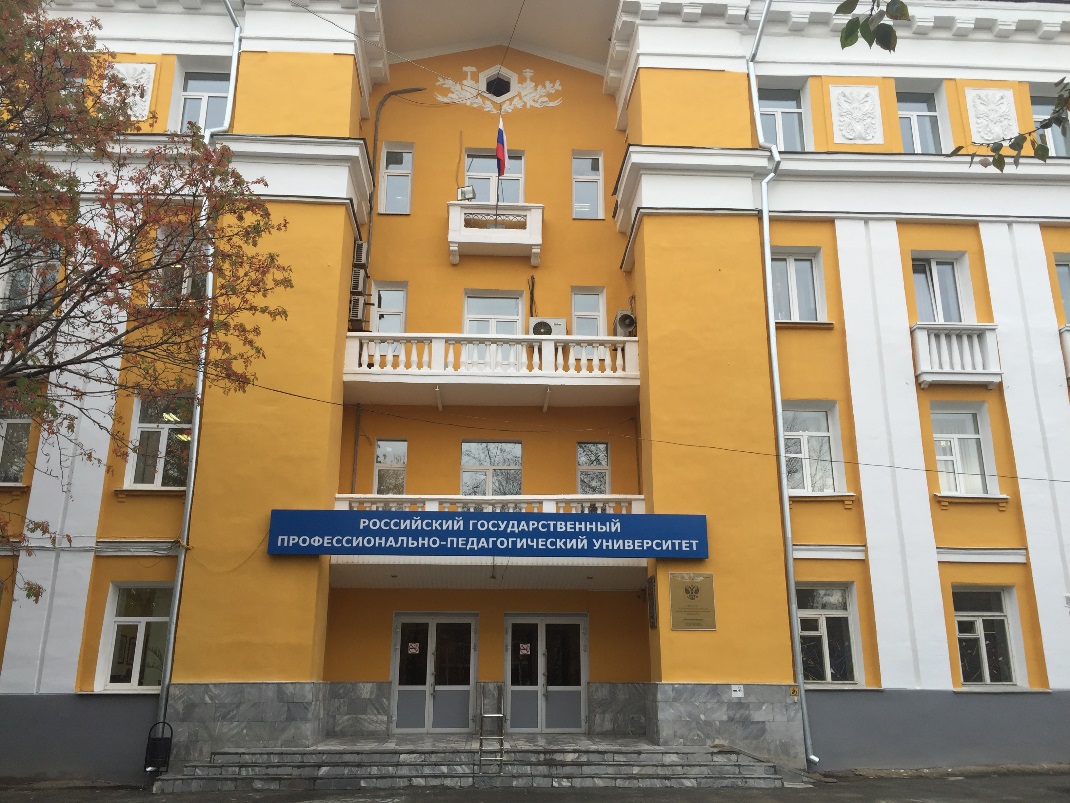 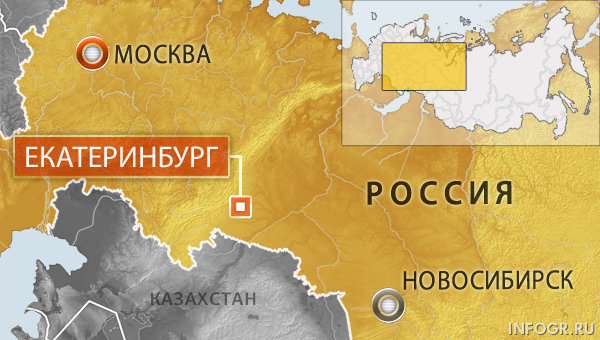 Благодарю за внимание!
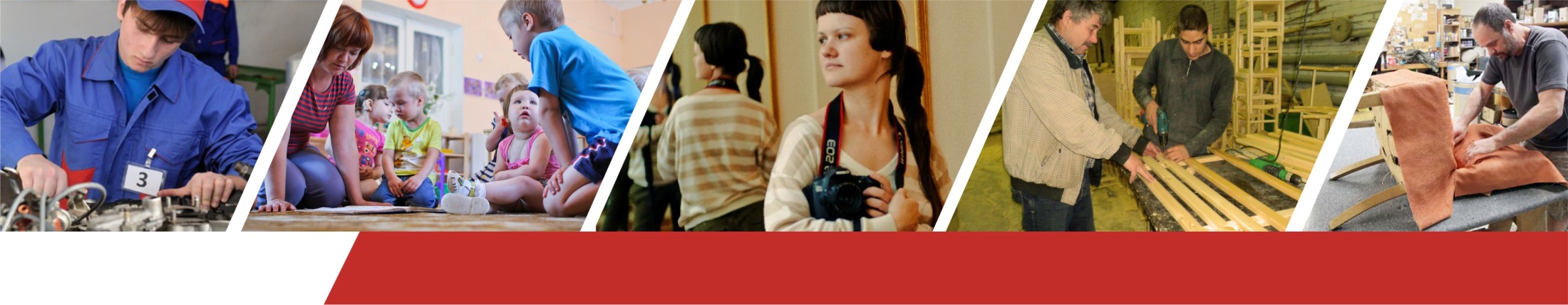 19